CRL Rights Commission
Presentation to the 
Portfolio Committee on Cooperative Governance and Traditional Affairs – CRL Rights Commission Annual Report 2020/2021

23  November 2021
Presentation Outline
Audit Outcomes
Part A: CRL Rights Commission 2020/2021 Performance on Predetermined Targets
Overview: Strategy Plan 2020/2021 Outcomes and Outcome Indicators
Impact Statement
Our Vision, Mission and Values
MTSF Priorities
Performance on the 2020/21 Outcomes, Outcome Indicators. Outputs, Output Indicators  and Targets per programme
Part B CRL Rights Commission Financial Performance 
2020/2021 Appropriation Statement per programme and Economic Classification
Reasons for underspending
Irregular Expenditure Audit Outcomes
Part C  District Development Model and Human resources related matters
1.       District Development Plan
2.       Capacity and Capability Review Project Update
Audit Outcomes 2016/17-2020/21
Strategy Plan 2020/2021 Impact Statement, Programmes and Outcomes
OverviewStrategy Plan 2020/2021 Outcomes and Outcome Indicators
Mutual Respect amongst diverse cultural, religious and linguistic communities
Our Vision, Mission and Values
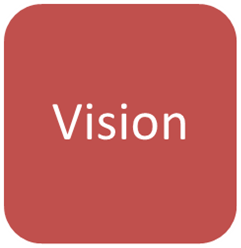 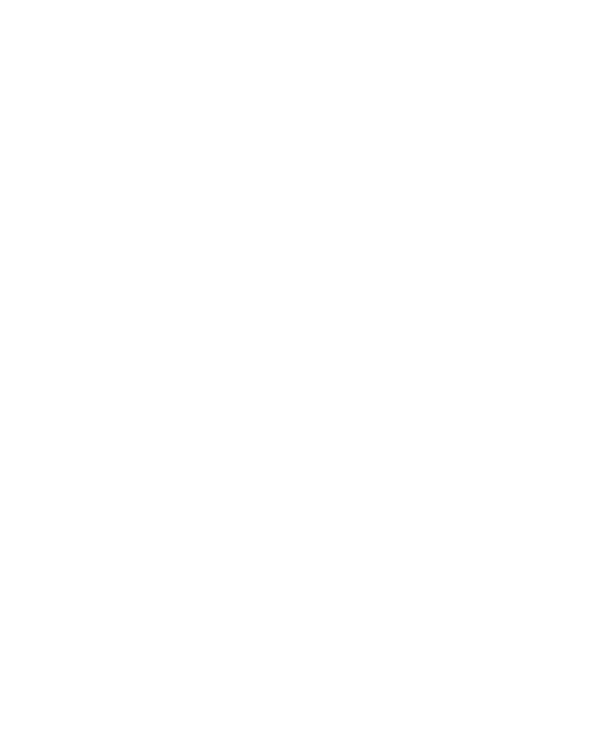 To foster rights of cultural, religious and linguistic communities to freely observe and practise their culture, religion and language
Mission
MTSF Priorities
The Commission Subscribe to the following Medium Term Strategic Framework (MTSF)

Social Cohesion and Safe Communities
Better Africa and the World
A capable, Ethical and Developmental State
PART A:Progress towards the achievement of institutional impacts and Outcomes
Summary of Performance on the 2020/21 Annual Targets per programme
Summary of Overall Achievement: Graphical presentation- raw figures
Organisational Overall Achievement
Performance on the 2020/21 Annual Targets per Programme
Programme 1: Administration
Programme 1: Administration						…continues
Programme 1: Administration								…continues
Graphic Presentation of Administration Achievements
Programme 2: Legal Services and Conflict Resolution (LSCR)
Programme 2: Legal Services and Conflict Resolution (LSCR) 							…continues
Graphic Presentation of Legal Services and Conflict Resolution Achievements
Programme 3: Public Engagement and Education (PEE)
Graphic Presentation of Public Engagement and Education Achievements
Programme 4: Research and Policy Development (RPD)
Graphic Presentation of Public Research and Policy Development  (RPD) achievements
Programme 5: Communication, Marketing, IT and Linkages (CMIL)
Summary of Targets not achieved and strategies to deal with them
Graphic Presentation of Communication, Marketing, IT and Linkages Achievements
PART B
FINANCIAL PERFORMANCE
Allocation and Economic Classification
Reasons for Underspending
The operational expenditure of the CRL Rights Commission was mainly impacted by the travel restrictions due to the lockdown regulations relating to the Covid-19 pandemic at the beginning of the 202/2021 financial year, and which is still affecting travel arrangements.
The saving in respect of employee cost relate to the cost of living adjustment that was not implemented during the 2020/2021 financial year due to the decision of National Treasury not to implement the customary cost of living adjustment due to the financial position of Government.
The CRL Rights Commission achieved all its set targets through alternative interventions and the use of technology.
Report on the 2020/21 Irregular Expenditure
There were two cases of irregular expenditure during the year under review.
The first case relate to the contract for internal audit services that was terminated during the year under review due to it being found irregular by the AG in the 2019/2020 annual audit.
The second case relate to the renewal of the contract for the supply of hygiene products at the head office that was not renewed procedurally.
Report on 2020/2021 Fruitless and Wasteful Expenditure
Five cases of fruitless and wasteful expenditure were reported during the year under review.
Penalties and interest was raised by SARS due to late payment of PAYE to the amount of R 49 403.28.
The other four cases relates to price inflation that was detected to the values of R 144 597, R 195 290, R 253 272 and R 234 267 respectively.
Two of the cases in respect of price inflation relates to the procurement of promotional material, and two relates to the printing of reports.
PART C
District Development Model 
                                               &
                    Human Resources Related Matters
District Development Model
The Portfolio Committee advised that the Commission considers District Development Model in its planning
Workshops:  Management & Commissioners
The Commission established collaboration with Cogta Gauteng Province.
MOU – being drafted
Cogta Gauteng - Sedibeng Municipality project
Human Resources Related Matters
Resignations   
 -One senior Manager resigned in the year under review
Capacity and Capability 
-The project is almost complete.
-Job Evaluation stage
Thank you